Das astronomische Weltbild im Wandel der Zeit
Jannik Sälker und Silvan Allerbeck
Erste Astronomische Beobachtungen?
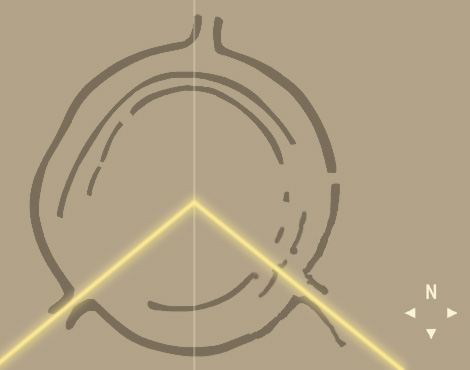 Sonnenauf- und untergang zur Wintersonnenwende
Kreisgrabenanlagen (5500-4900 v.Chr.)
Kreisgrabenanlagen
Anlagen als astronomische Beobachtungszentren?
Nach der Sonne gerichteter Bau der Eingänge	
Allerdings keine eindeutigen Beweise vorhanden

Wahrscheinlich häufiger als Versammlungsplatz, zum Schutz oder für religiöse Zwecke verwendet
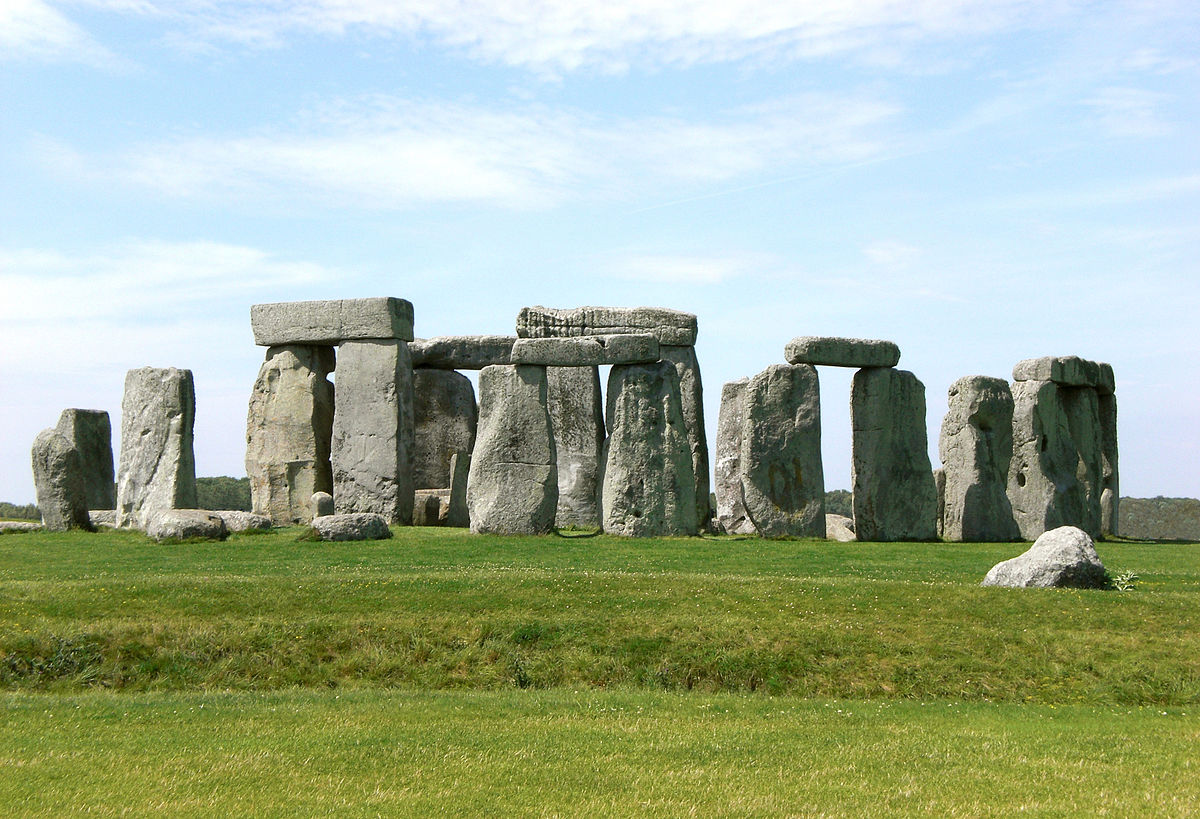 Stonehenge (3100-2000 v.Chr.)
Himmelsscheibe von Nebra
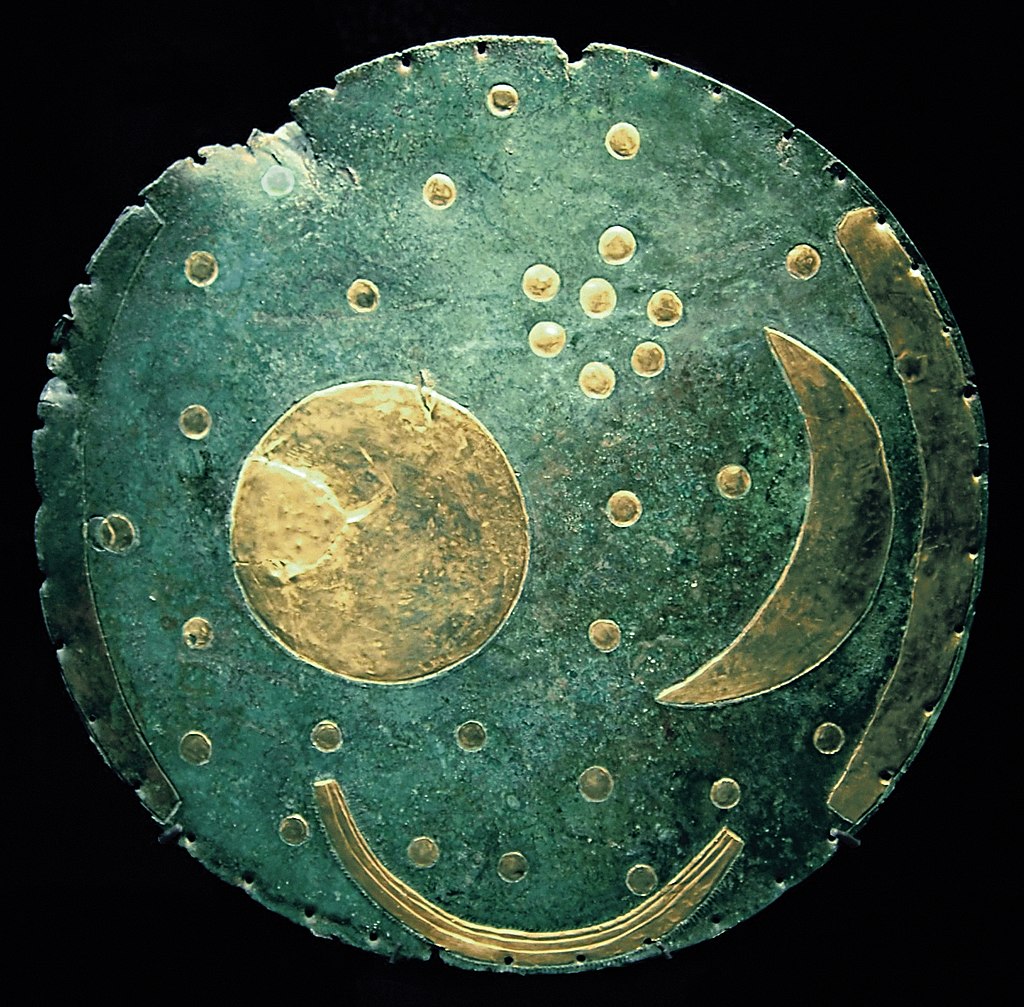 Beobachtung und Aufzeichnung von Sonne, Mond und Plejaden
Orientierung am Sternenhimmel zum erkennen des bäuerlichen Jahrs (Ernte)
(Bronzescheibe von vor 3500 Jahren)
Babylonisches Weltbild (1800 v.Chr. – 100 n.Chr.)
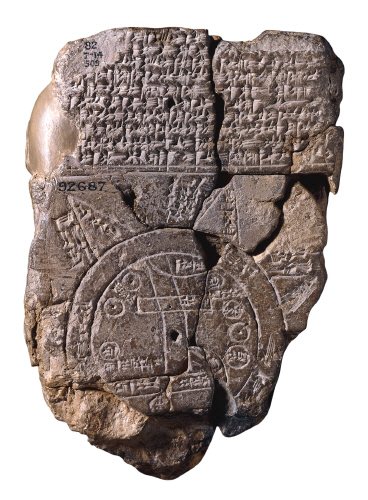 Tontafel von 700–500 v. Chr.
Menschen als Mittelpunkt der Welt
Die Erde als Scheibe von Ozean umgeben
Himmel wie eine Glocke übergestülpt an welcher Sonne, Mond und Sterne angebracht sind
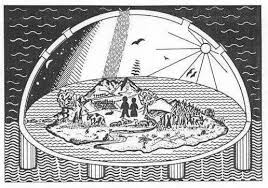 Veränderungen in der Antike(800 v.Chr. – 600 n.Chr.)
Entwicklung von Mathematik und Geometrie
„Die Erde ist eine Kugel“ – Pythagoras (600 v.Chr.), Aristoteles (350 v.Chr.)
Aristarchos von Samos (300 v.Chr.):
Erstes heliozentrisches Weltbild:
Sonne als Stern im Mittelpunkt
Alle Planeten kreisen um die Sonne 
Die Erde dreht sich um die eigene Achse
Wurde aber nicht geglaubt
Erste Berechnung des Erdumfangs(Erastothenes – 200 v.Chr.)
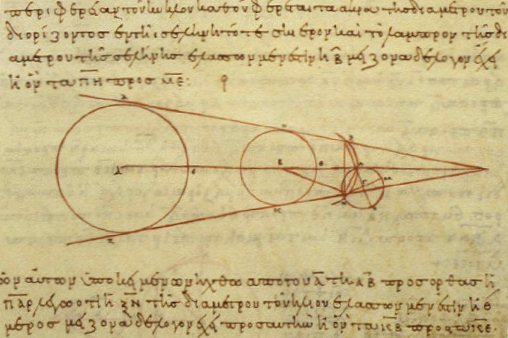 Ptolemäisches Weltbild (100 n.Chr.)
Erde im Mittelpunkt (geozentrisch)
Fixsterne und Wandelsterne
Fixsternsphäre die alles umschließt
Geometrisch damals sehr gut erklärbar

Kirche nimmt Weltbild an, da es gut zur Schöpfung passt
Zweifel am geozentrischen Weltbild(13. Jh.)
Genauere Geräte zeigen Abweichungen → Versuch der Korrektur

Kopernikus (1512):
Erkennt das bestehende Weltbild nicht an
Entwickelt heliozentrisches Bild (Fixsternsphäre bleibt)
Anerkennung erst nach seinem Tod
Galilei beobachtet den Jupiter mit einem Fernrohr
Kepler beschreibt die Bewegung der Planeten (bis heute gültig)
Newton beschreibt Gravitation
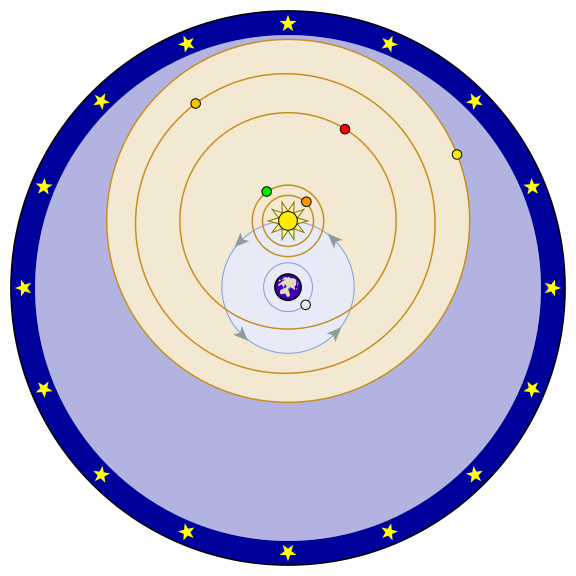 Tychonisches Weltbild (1588)
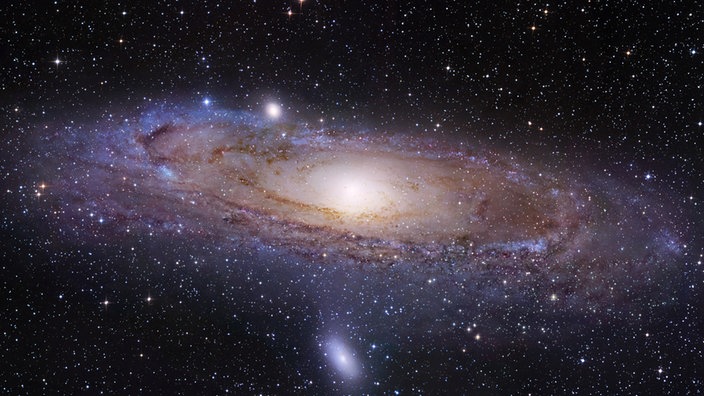 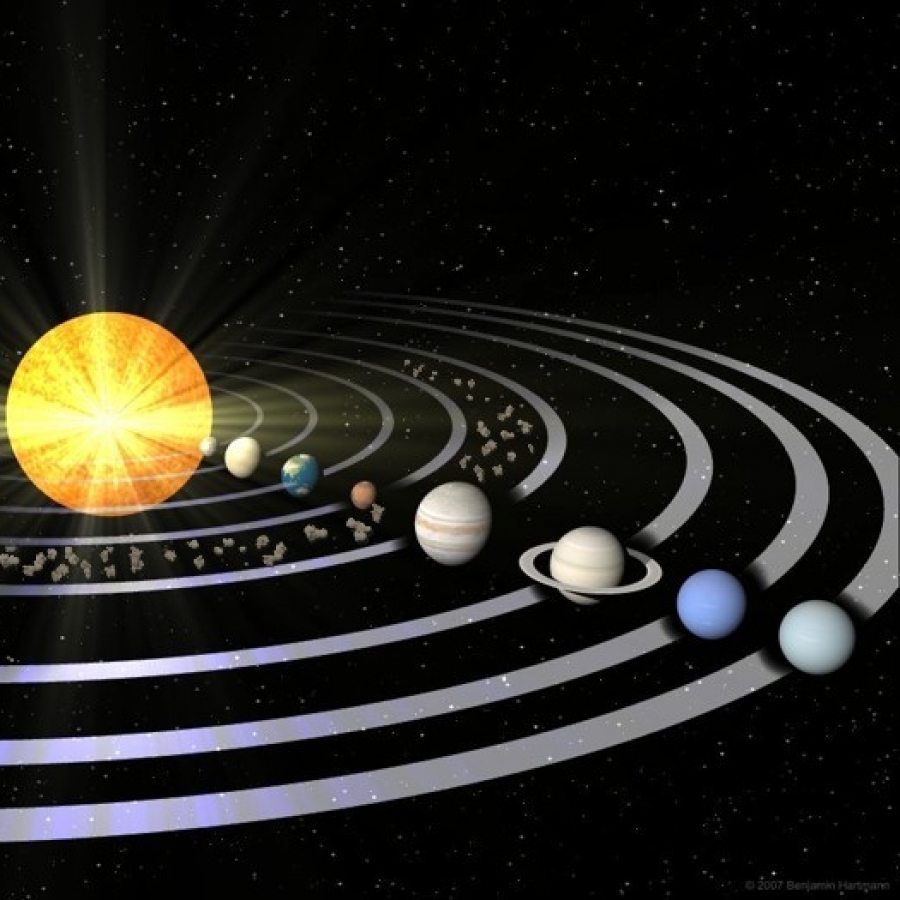 Der Mensch hat das wahre Bild der Erde und des Universums erkannt!
Oder?
Die Erde ist flach !
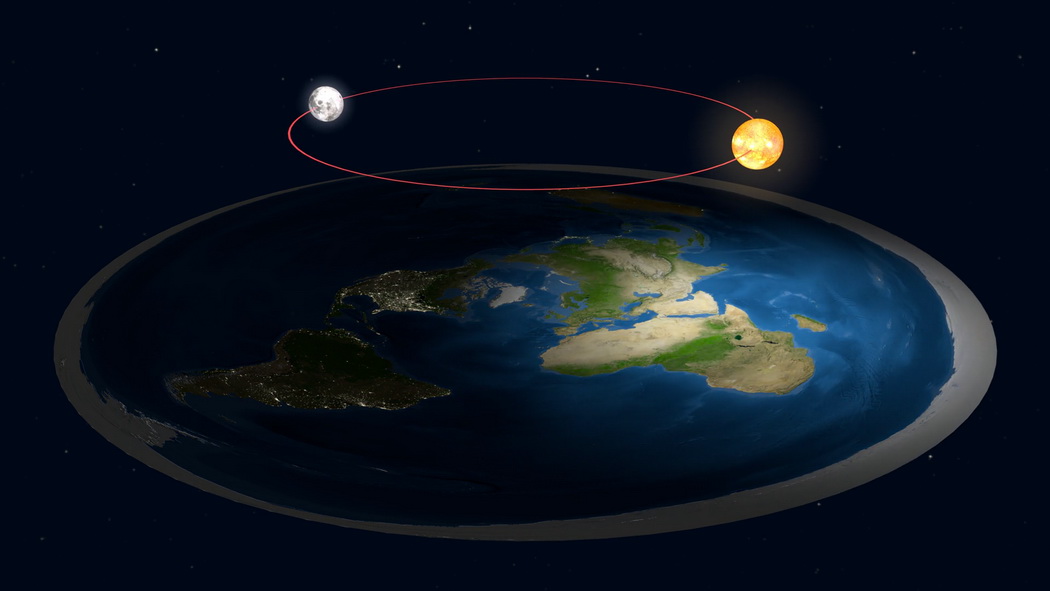 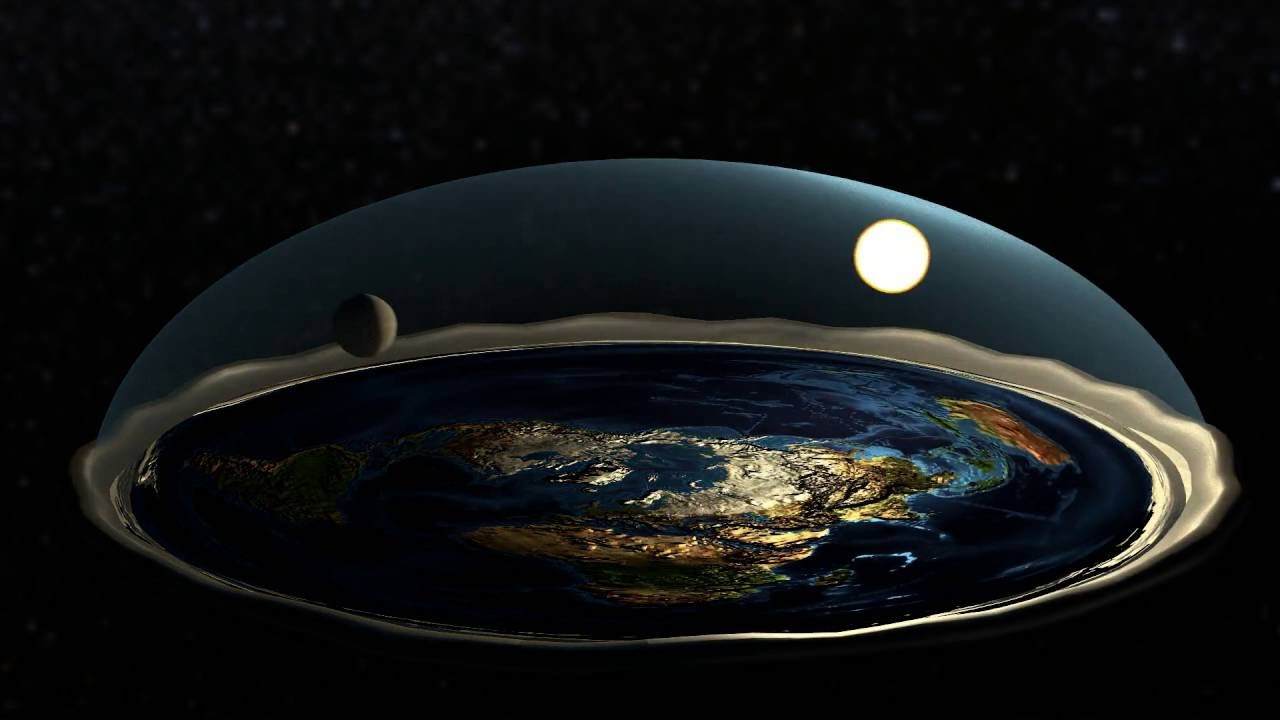 Flat earth society
Samuel Rowbotham als Gründer der Bewegung im Jahre 1816 
Beziehen sich auf Bibelzitate in denen die Rede vom Erdkreis und den vier Enden der Erde ist
Anhänger sehr religiös
Weltbild der Flacherdler
Nordpol steht in Mittelpunkt der Erde und die Antarktis bildet den Eisrand
Sonne (ca. 52 km groß) kreist in einem Abstand von ca. 5000 km wie eine Taschenlampe über Erdscheibe
Erdscheibe bewegt sich kontinuierlich nach oben
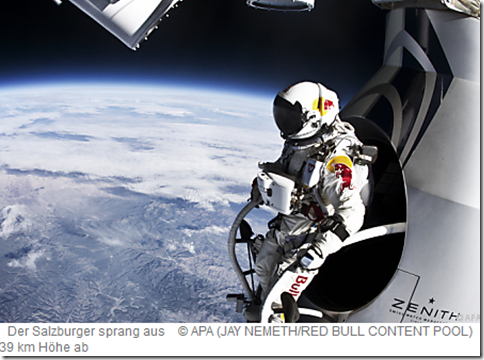 Erklärungen der Flacherdler
Gravitation ist ein Mythos
Jahreszeiten entstehen durch Abstandsänderung der Sonne zur Erdscheibe
Mond und manche Sterne werden an den Himmel projiziert
Antarktis Vertrag verbietet es zum Ende der Welt zu reisen
Vertrag wurde von mehreren Nationen unterschieben
Generelle Verschwörung der Regierungen und der Naturwissenschaftler
Umsegeln der Erde nicht möglich aufgrund der Kreisströmung vor der Antarktis

https://www.youtube.com/watch?v=0mOcf_0OXz4
Flat earth society auf Facebook
Über 170.000 Follower
Organisierte Gruppe mit weitreichender Commiunity
Prominente Mitglieder wie Rapper B.o.B und NBA Basketballer Kyrie Irving
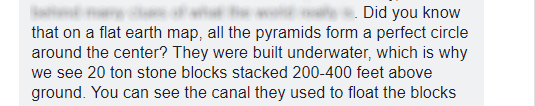 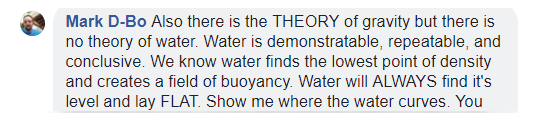 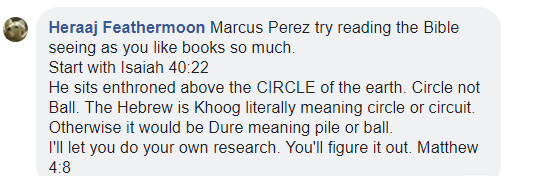 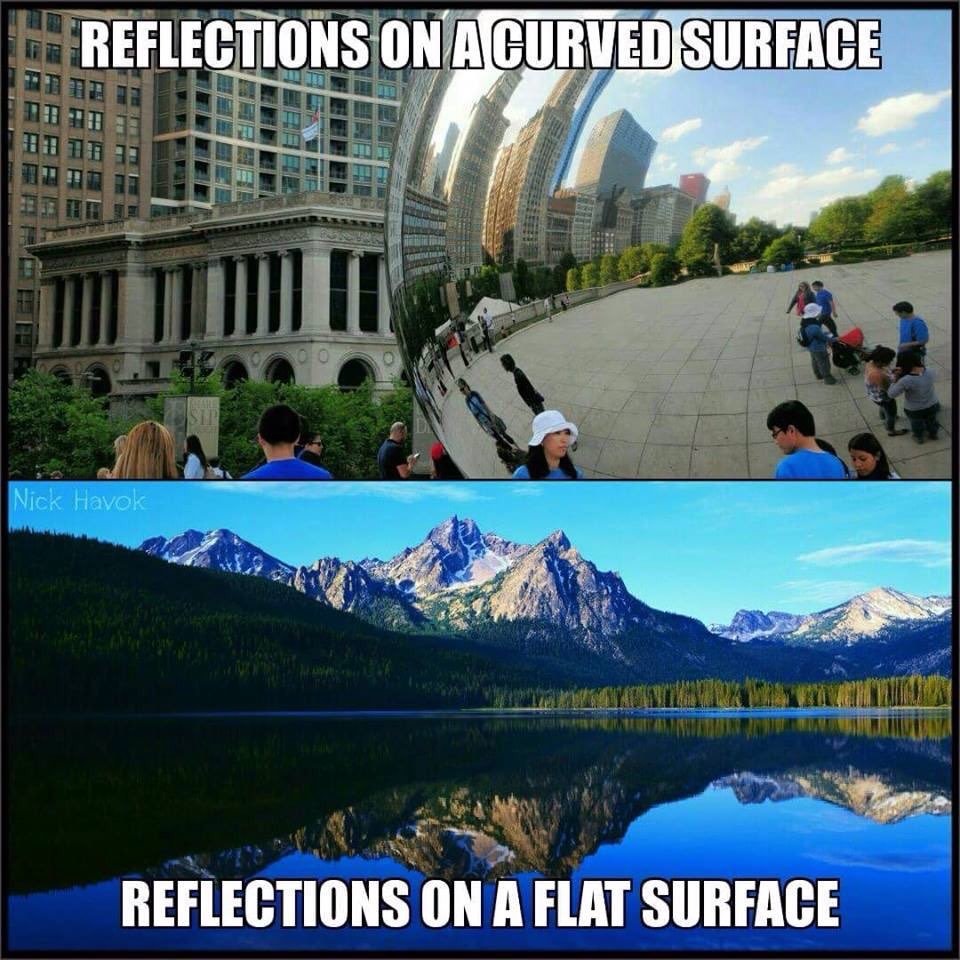 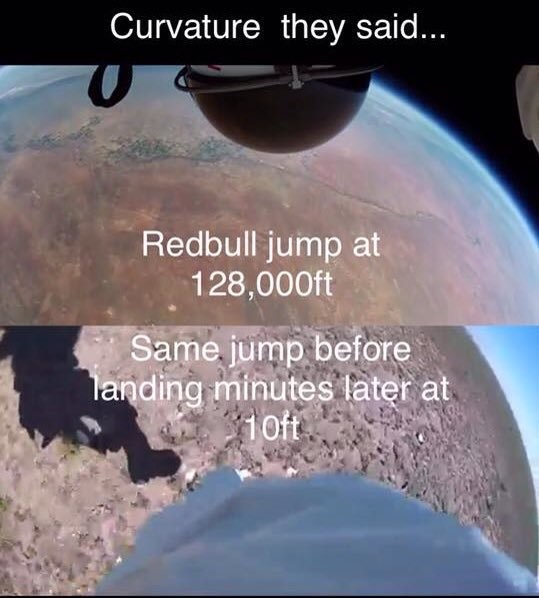 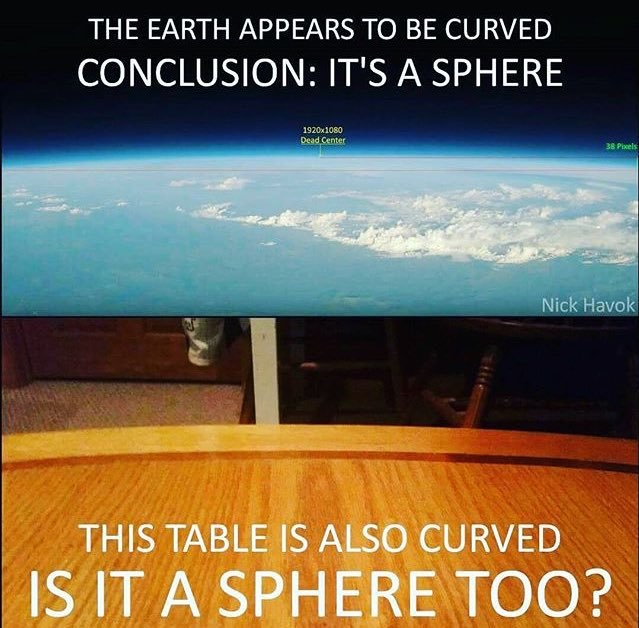 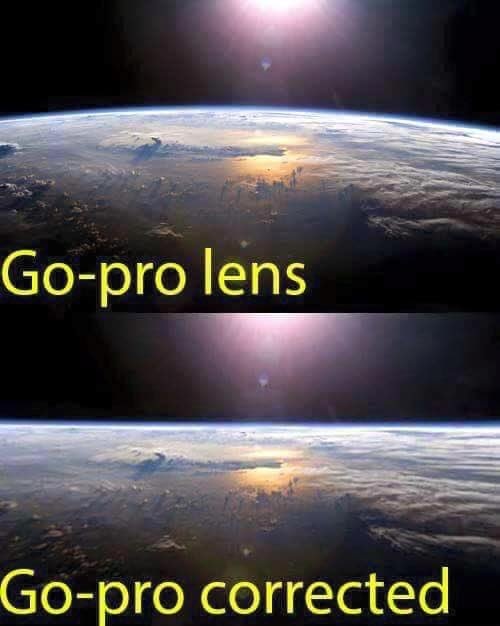